Project Managing Accessibility Compliance: The Section 508 Assessment from a Project Management Perspective
Claudia Guidi UX Analyst and Section 508 PM
Defense Technical Information Center
May 20, 2025
Disclaimer
The views and opinions expressed are those of the speaker and do not reflect the views of the Defense Technical Information Center (DTIC), the Department of Defense, or the U.S. Government.
2
Agenda
DTIC: Who We Are 
Why Section 508 at DTIC 
The assessment 
The assessment as project
Challenges and opportunities
3
DTIC: Who We AreWhy Section 508 at DTIC
DTIC: Who We Are
Central hub for R&E for the DoD
Our mission
DTIC: Who We Are, cont’d
https://discover.dtic.mil/ 
https://discover.dtic.mil/about/
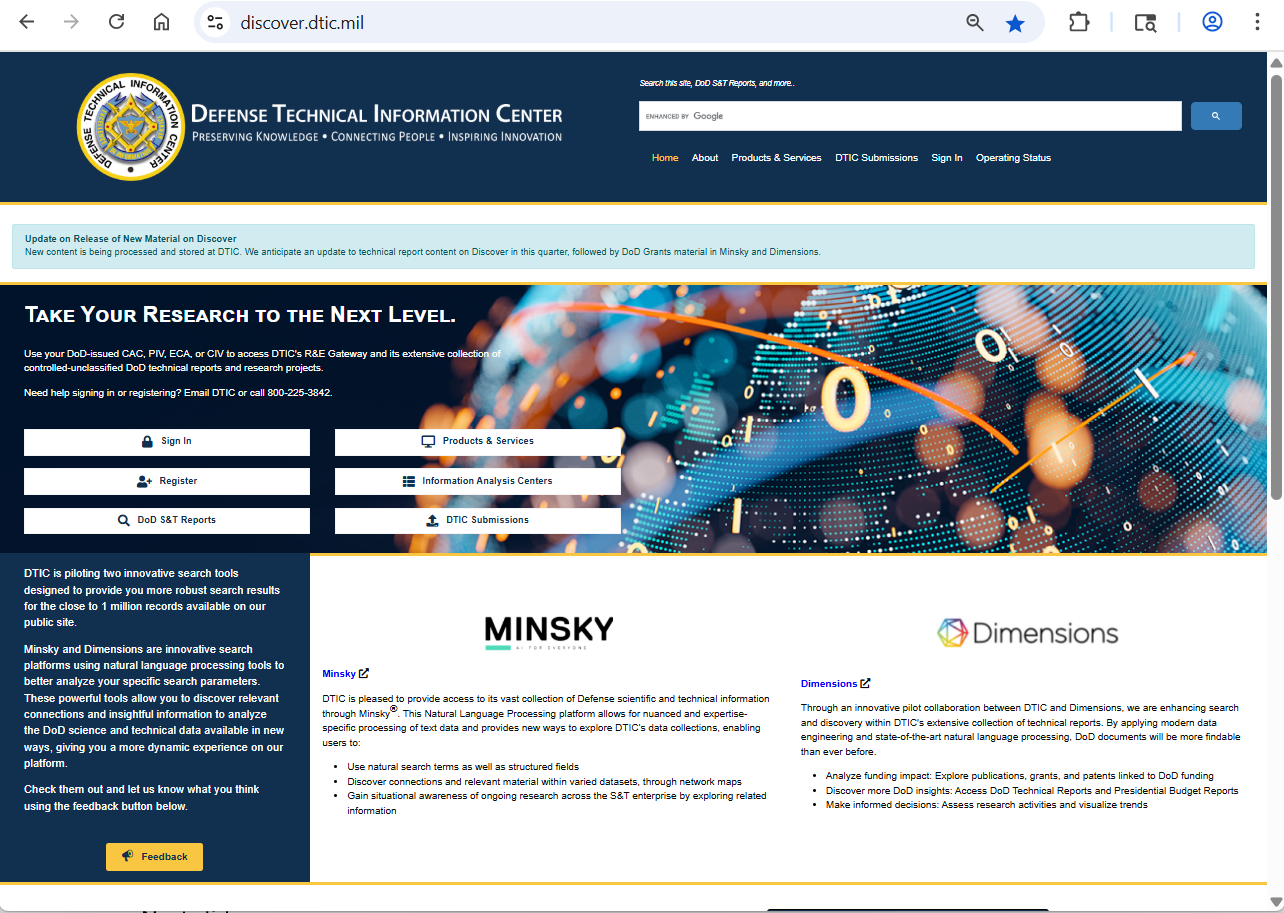 DTIC: Why Section 508 at DTIC?
Digital first
Over the web
Large e-collections
Compliance as mission-critical
7
The AssessmentYou can find DTIC’s summary of results on page 178 of GSA’s“FY24 Governmentwide Section 508 Assessment” report. The report can be found athttps://www.section508.gov/manage/section-508-assessment/
8
The Assessment
Multiple dimensions
Multifaceted
Multilevel
9
GSA report Figure 7: Scatter Plot with trendline of all reporting entities’ conformance and maturity index resultshttps://www.section508.gov/manage/section-508-assessment/
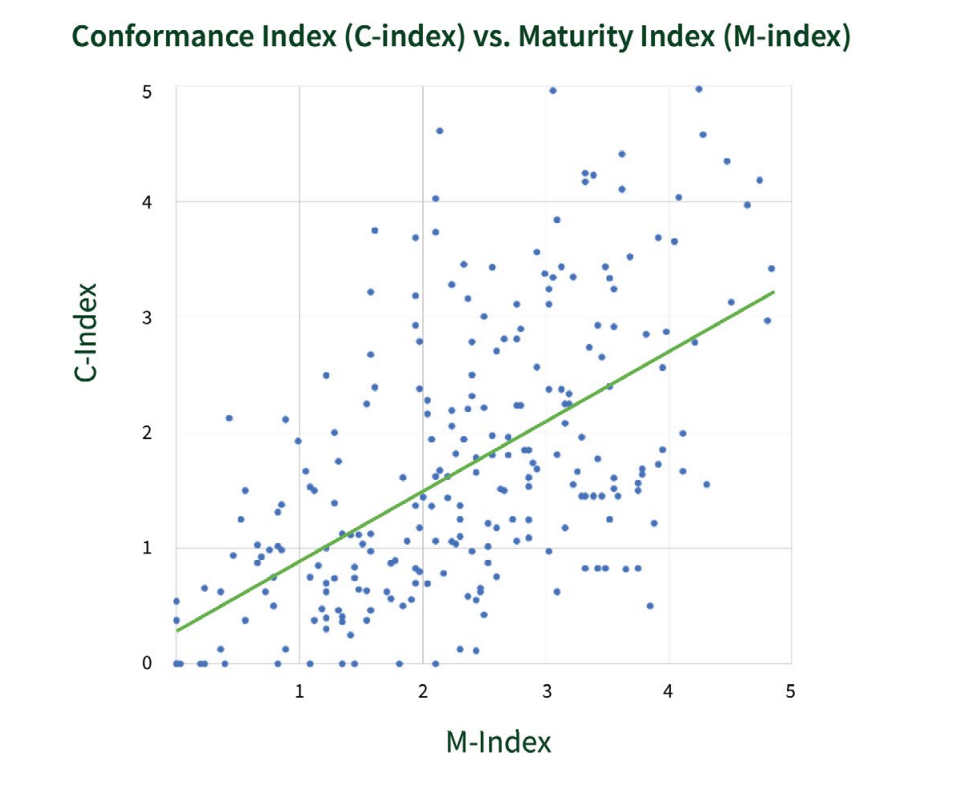 10
The Assessment: Reach
Agency wide reach
11
The Assessment: Life Cycle
Cyclical
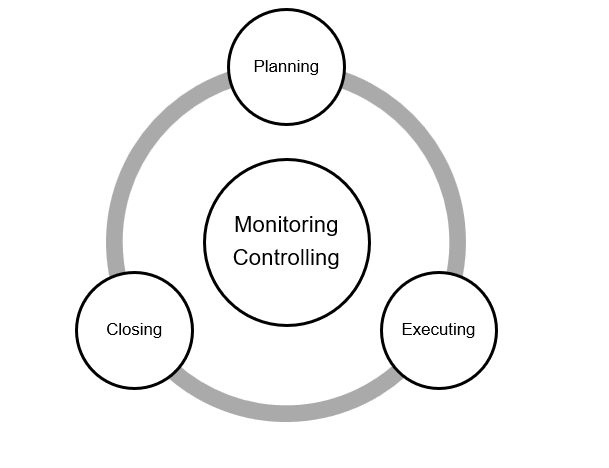 12
The assessment as project
13
The Project Perspective
A vocabulary to anticipate, plan, communicate, and measure
The triad: scope, time, and cost (resources)
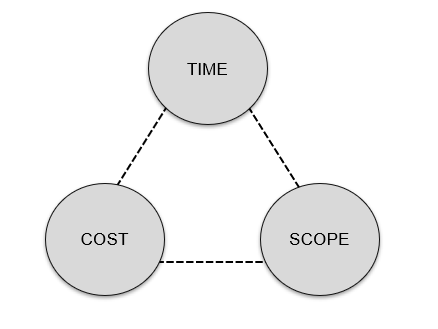 14
Project methods
Anticipate, plan, communicate, measure
Keep it lean
Keep it agile
Examples
15
The assessment as project: Scope
Managing scope for the assessment: Examples
16
The assessment as project: time
Mapping the assessment through time: Gantt chart
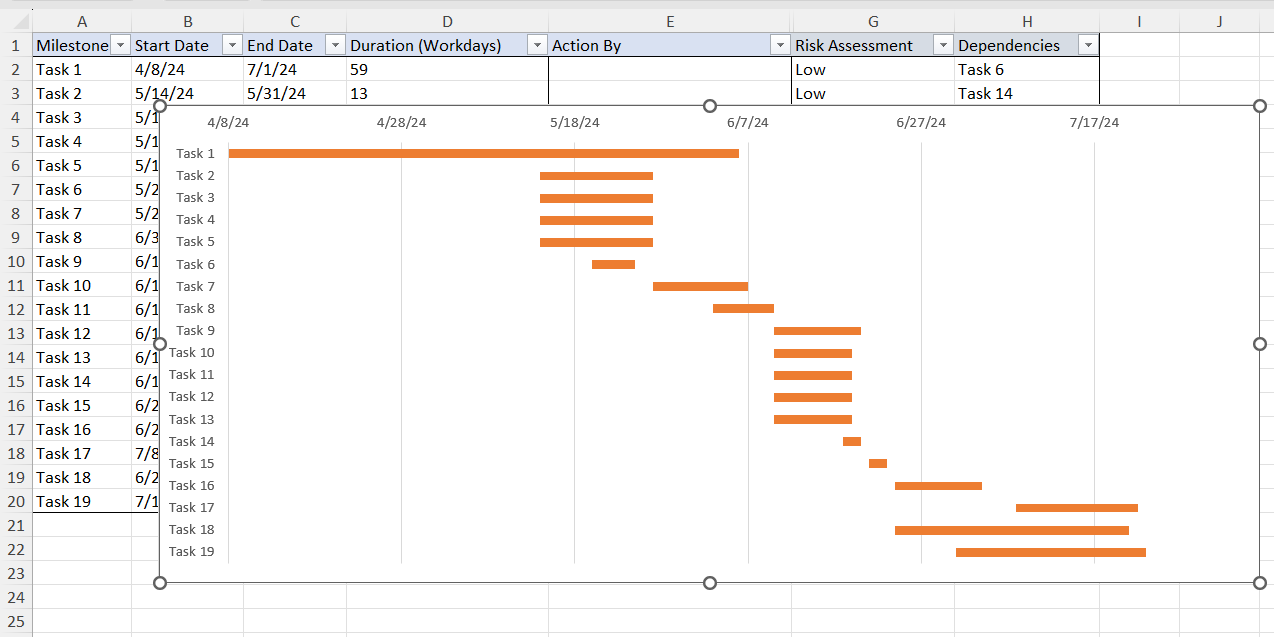 17
The assessment as project: resources
Resource allocation
RACI
18
Challenges and Opportunities
19
Challenges
Complex does not need to mean “complicated” 
Communication still needs care
Change needs balancing
Project management is part art part science
To much granularity can lead to documentation creep
20
Opportunities
A way to operationalize “done”
Makes process orderly and clear
Explicit and concrete
21
Project management perspective
A success strategy
22
DTIC: Connect with Us
https://discover.dtic.mil/ 
https://discover.dtic.mil/about/
Claudia.guidi.civ@mail.mil
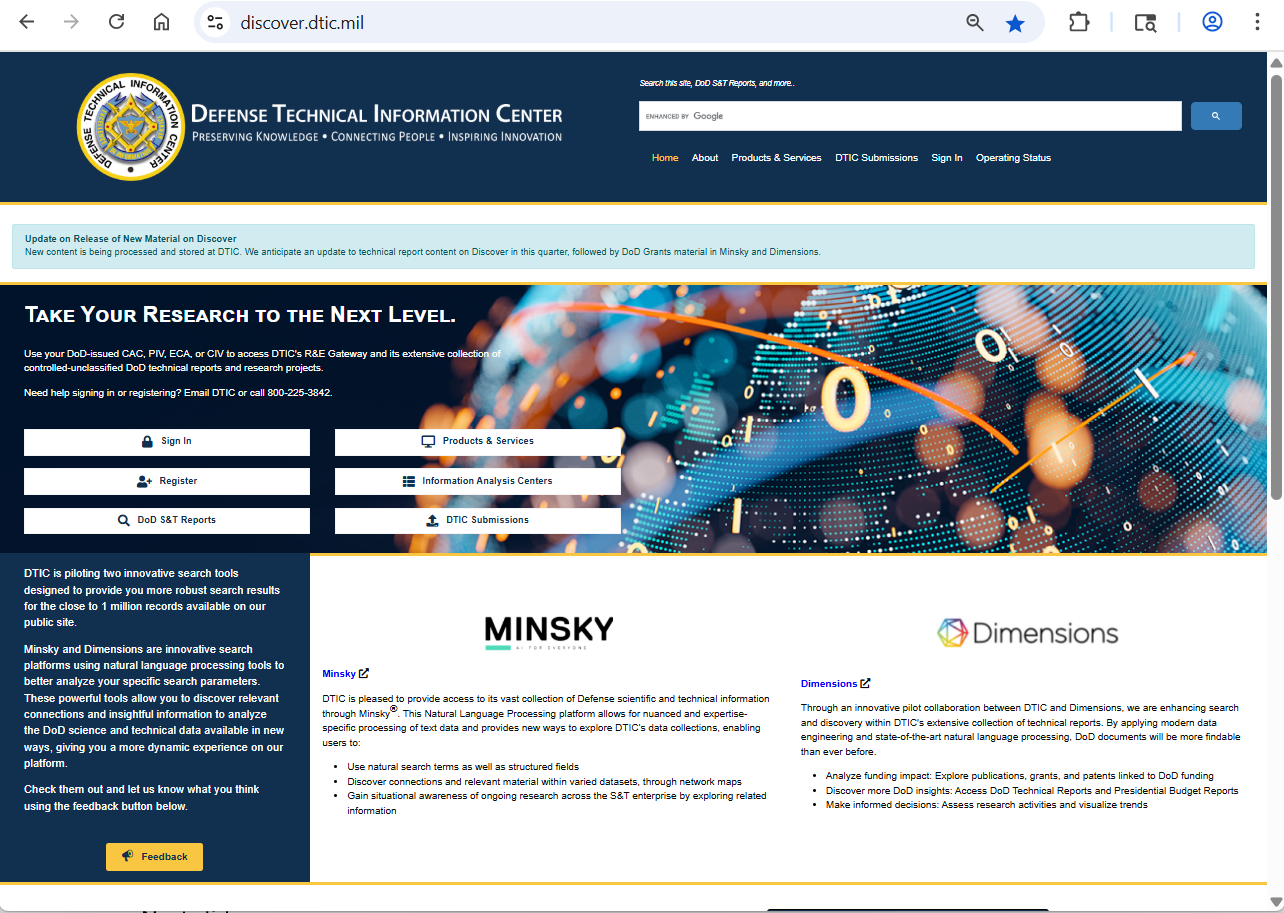